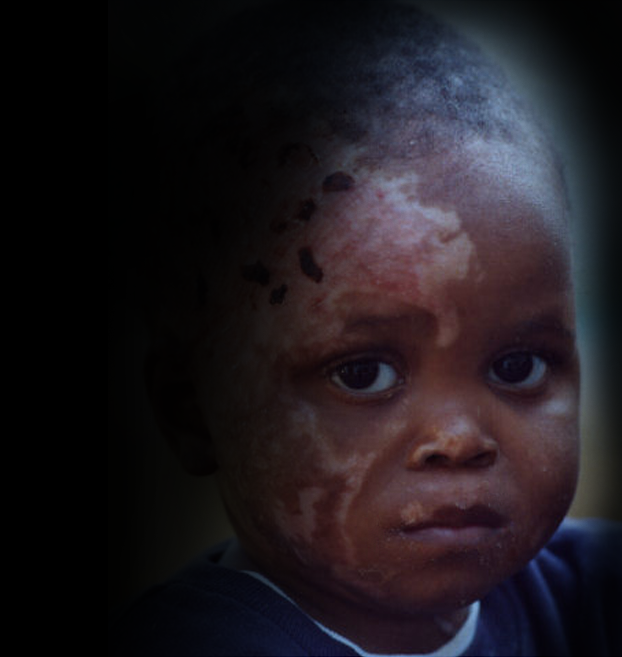 Burn injuries in children
Statistics
Record keeping at hospitals
© 2008 Marietta Neumann / Children of Fire
1
Aims of research on burn epidemiology
To determine most common factors involved in childhood burn injuries
Age group
Mechanism of injury
Season
Social circumstances
Thus to develop effective prevention strategies
© 2008 Marietta Neumann / Children of Fire
2
Research at Johannesburg Academic Hospital – Overview
Paediatric patients age 0 to 16 years
Patients admitted for fresh burns as well as old burns (reconstructive surgery) 
Records obtained from casualty department , surgical and orthopaedic wards
Divided into two groups according to available data: Jan – Aug 2002 and Jan – Dec 2003
© 2008 Marietta Neumann / Children of Fire
3
Group 1
71 patients over 8 months
Fields analysed: 
age, sex
type and location of burn
percentage of body surface affected
depth of burn
© 2008 Marietta Neumann / Children of Fire
4
Age, sex and body surface area
Mean age: 3 years 9 months
Male patients: 59%
Female patients: 41%
Mean percentage of body surface area burned: 9.96%
Ratio 1.4 : 1
© 2008 Marietta Neumann / Children of Fire
5
Figure: Types of injuries
© 2008 Marietta Neumann / Children of Fire
6
Age groups
Group 1 (0-11 months): 15 (23.4%)
10 scalds, 2 flame, 1 electric, 1 contact, 0 blasts 

Group 2 (1 – 3 years): 30 (46.9%)
25 scalds, 2 flame, 1 electric, 1 contact, 0 blasts

Group 3 (4 – 6 years): 5 (7.8%)
1 scald, 3 flame, 0 electric, 0 contact, 0 blasts
© 2008 Marietta Neumann / Children of Fire
7
Figure: Age groups and types of injuries
© 2008 Marietta Neumann / Children of Fire
8
Age groups
Group 4 (7 – 9 years): 7 (10.9%)
2 scalds, 1 flame, 1 electric, 0 contact, 1 blast

Group 5 (10 – 12 years): 4 (6.5%)
0 scalds, 1 flame, 1 electric, 0 contact, 2 blasts

Group 6 (13 – 16 years): 3 (4.7%)
0 scalds, 1 flame, 1 electric, 0 contact, 1 blast
© 2008 Marietta Neumann / Children of Fire
9
Figure: Age distribution
© 2008 Marietta Neumann / Children of Fire
10
Figure: Age distribution and types of burns
© 2008 Marietta Neumann / Children of Fire
11
Type of burn and anatomical location
Most scalds (59 %) affected one or both forearms
Most flame burns (66 %) affected the legs
Most electric burns, contact burns and blast injuries affected the hands
© 2008 Marietta Neumann / Children of Fire
12
Group 2
193 patients over 12 months
Fields analysed:
Month of injury
Age and sex
© 2008 Marietta Neumann / Children of Fire
13
Age and sex
Mean age: 3 years 0 months
Range 1 month to 15 years 9 months
Male patients: 62%
Female patients: 38%
Ratio 1.6 : 1
© 2008 Marietta Neumann / Children of Fire
14
Monthly distribution
© 2008 Marietta Neumann / Children of Fire
15
Record keeping
Difficulties encountered:
Missing books/files
Inconsistent or wrong information
Lack of detail necessary to draw conclusions
E.g. “Injury middle finger” referred to an electrical burn to the right hand middle finger
Incomplete entries
Illegible hand-written entries
© 2008 Marietta Neumann / Children of Fire
16
Figure: Missing and available records
© 2008 Marietta Neumann / Children of Fire
17
Examples of lack of detail
Out of 193 diagnoses:
110 stated only “burns”, “burns dressing”, “burns revision” or “septic burns”
50 stated the anatomical location of the burn, and 13 of those also gave the depth, mechanism or body surface area
12 stated the type of burn, and only 3 of those also stated the body surface area
© 2008 Marietta Neumann / Children of Fire
18
Examples of incomplete entries
Out of 193 entries the following information was omitted:

Address (26 times) 
Sex (11 times)
Age (6 times)
Hospital registration number (twice)
Name (once)
© 2008 Marietta Neumann / Children of Fire
19
Recommendations
Tick-list / questionnaire for burn patients
Simple drawing to indicate location of burn
Records kept in hard copy and electronically
Conscientious record-keeping enforced by middle and senior management

Detailed records are important, not only for research
© 2008 Marietta Neumann / Children of Fire
20
Future Hospital Information System
Rolled out across Gauteng Province
Electronic records
Details of every visit to hospital/clinic stored
Accessible from all clinics and hospitals of the province
Fully implemented across province over next three years
© 2008 Marietta Neumann / Children of Fire
21
Contact information
Email: firechildren@icon.co.za

Website: www.firechildren.org
© 2008 Marietta Neumann / Children of Fire
22